Unit 6 A visit to a school
Lesson 5. Skills 1
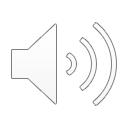 1
Listen and read
1. What are they talking about?
A. A visit to a computer room.B. A visit to a school.C. A visit to a school library.
2. Who is going to visit the school?A. Mi and her teacher.B. Mi and her classmates.C. Mi, her teacher and her classmates. 
3. Where is the school?A. In the city.B. In the countryside.C. In Phong’s neighbourhood.
4. When are they going?
A. In the morning.B. In the afternoon.C. At noon.
Phong: What are you doing, Mi?Mi: I’m preparing to visit Binh Minh Lower Secondary School.Phong: Sounds great! I think that’s one of the best schools in my neighbourhood. Who is going with you and when?Mi: My teacher and my classmates. We’re going in the afternoon.Phong: I see. What will you do there?Mi: Well, I think we’ll visit the school library, the computer room, and the gym. We’ll meet the students and share ideas for a project in our English class.Phong: That’s interesting. What else will you do there?Mi: We’ll meet the members of their Go Green Club and take photos of the school.Phong: Fantastic! so don’t forget to take your camera.Mi: I almost forgot. Thanks for reminding me.
How to play: 
Choose one yellow card and orange card to find a pair
Pelmanism
Computer room
school
library
Play-ground
school garden
gym
1
2
3
4
5
A
B
C
D
E
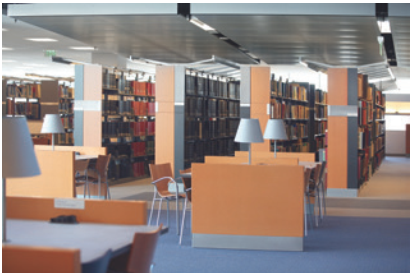 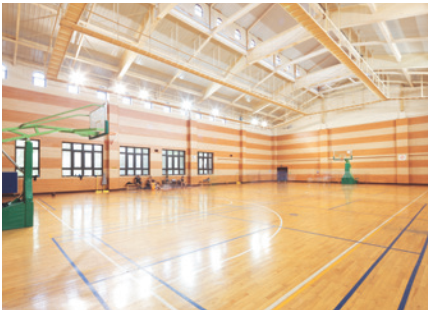 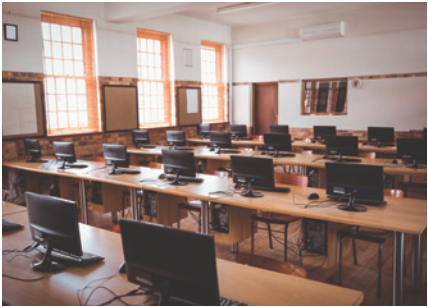 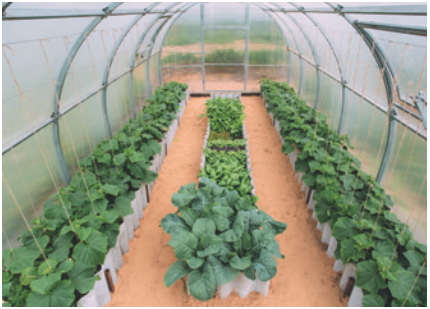 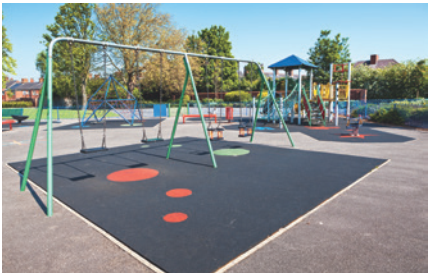 [Speaker Notes: Hướng dẫn trò chơi: Các thầy cô bấm vào chữ và tranh, nếu đúng thì để nguyên, nếu sai chỉ cần bấm lại 1 lần nữa để che lại.]
4
Complete the sentences with the words and phrases.
computer room
playground
gym
school library
school garden
1. The school _______________  is very small, so not many children can play in it.
2. We learn how to use the Internet in the _______________ twice a week. 
3. They have school meetings in the _______________ when it rains.
4. There are a lot of books, magazines, and newspapers in the _______________.
5. Our class usually waters the vegetables in the _______________ on Friday afternoons.
playground
computer room
gym
school library
school garden
5
Complete the sentences with the words and phrases.
Example:A: When does Nick have maths?B: At 8 a.m. on Monday, Tuesday, and Friday.A: And where does he have it?B: In his classroom, room 302.